Analiza domeniilor generale de influență ale globalizării asupra securităţii naționale.
Creat de :            Bratu Alexandru
Introducere
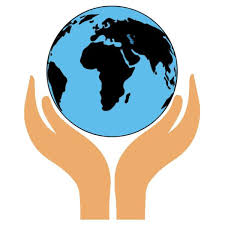 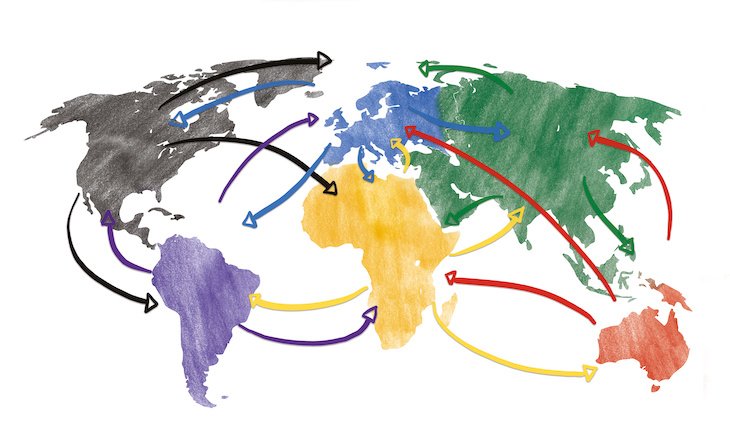 Plusurile și creșterii Globalizarii si a Interdependenței globale
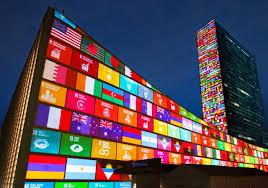 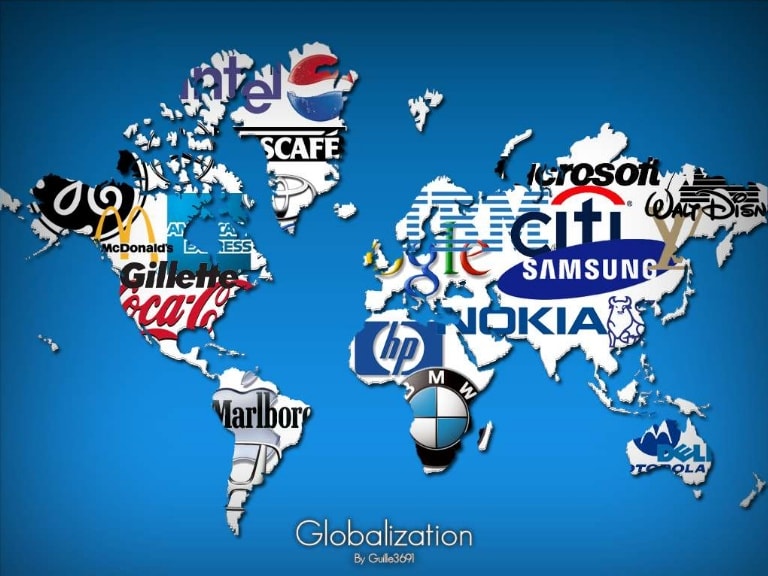 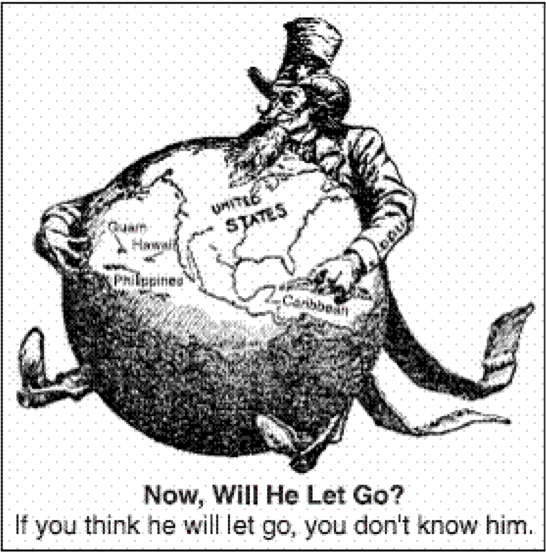 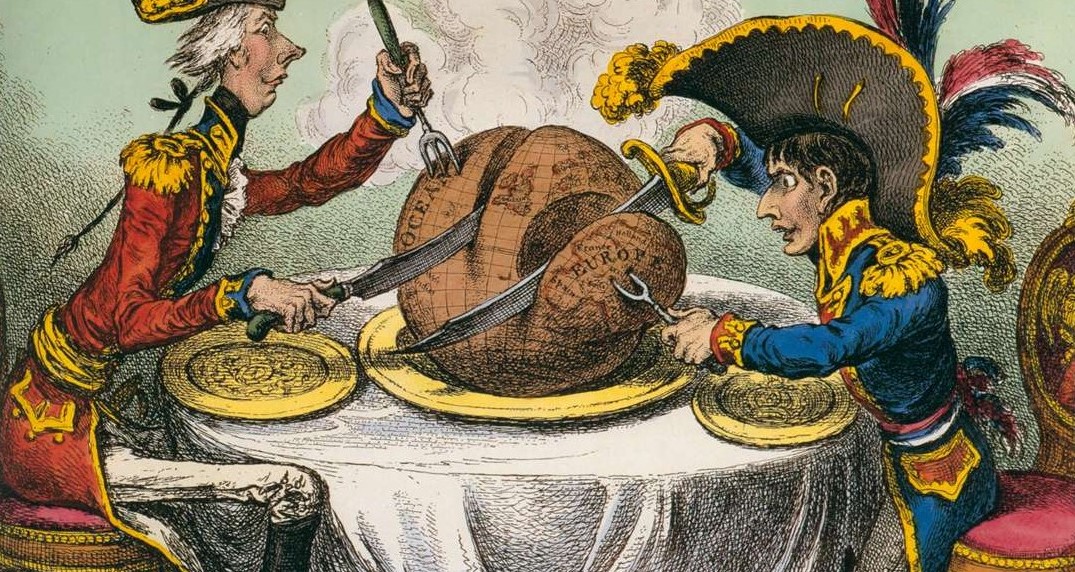 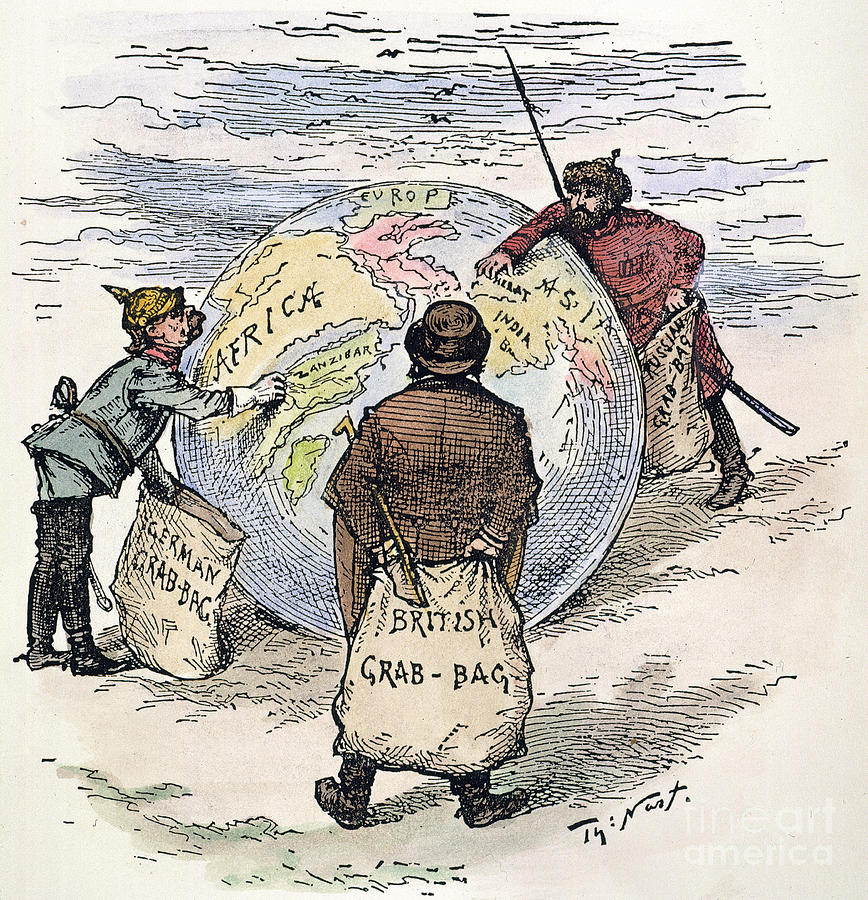 În politică, globalizarea se referă la slăbirea statelor naționale și contribuie la schimbarea și reducerea suveranității lor. Pe de o parte, acest lucru se datorează faptului că statele moderne delegă din ce în ce mai multe puteri unor organizații internaționale influente precum Organizația Națiunilor Unite, Organizația Mondială a Comerțului, Uniunea Europeană, NATO, FMI și Banca Mondială. 

Pe de altă parte, influența politică a întreprinderilor (în special a marilor corporații transnaționale) crește prin reducerea intervenției guvernului în economie și reducerea impozitelor. Datorită migrației mai ușoare a oamenilor și a liberei circulații a capitalului în străinătate, puterea statelor în raport cu cetățenii lor este, de asemenea, redusă.
Influenta negativa si Riscurile Globalizarii
Opoziție față de integrarea pieței de capital
Anti-corporatism și anti-consumism
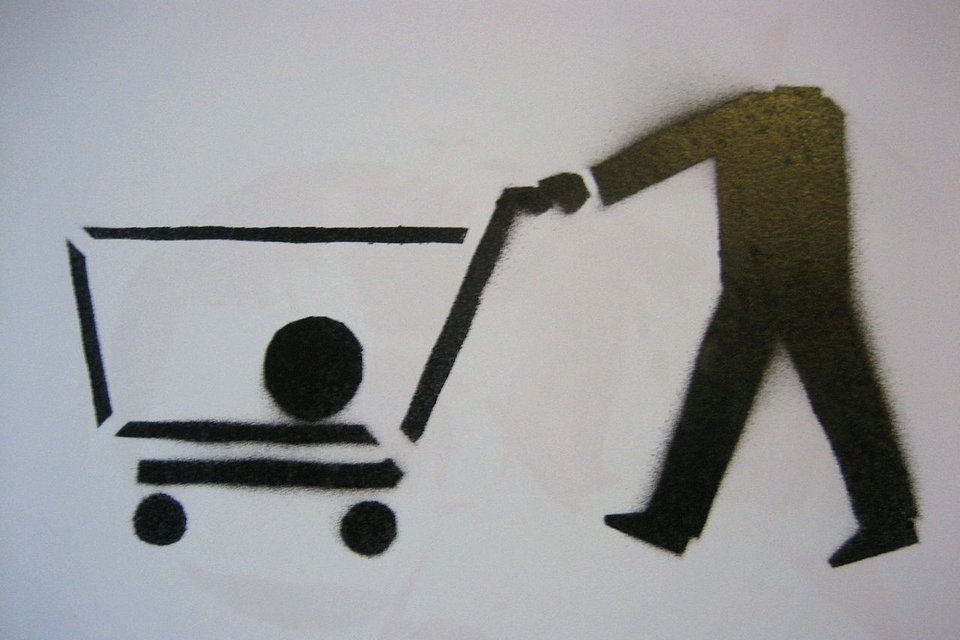 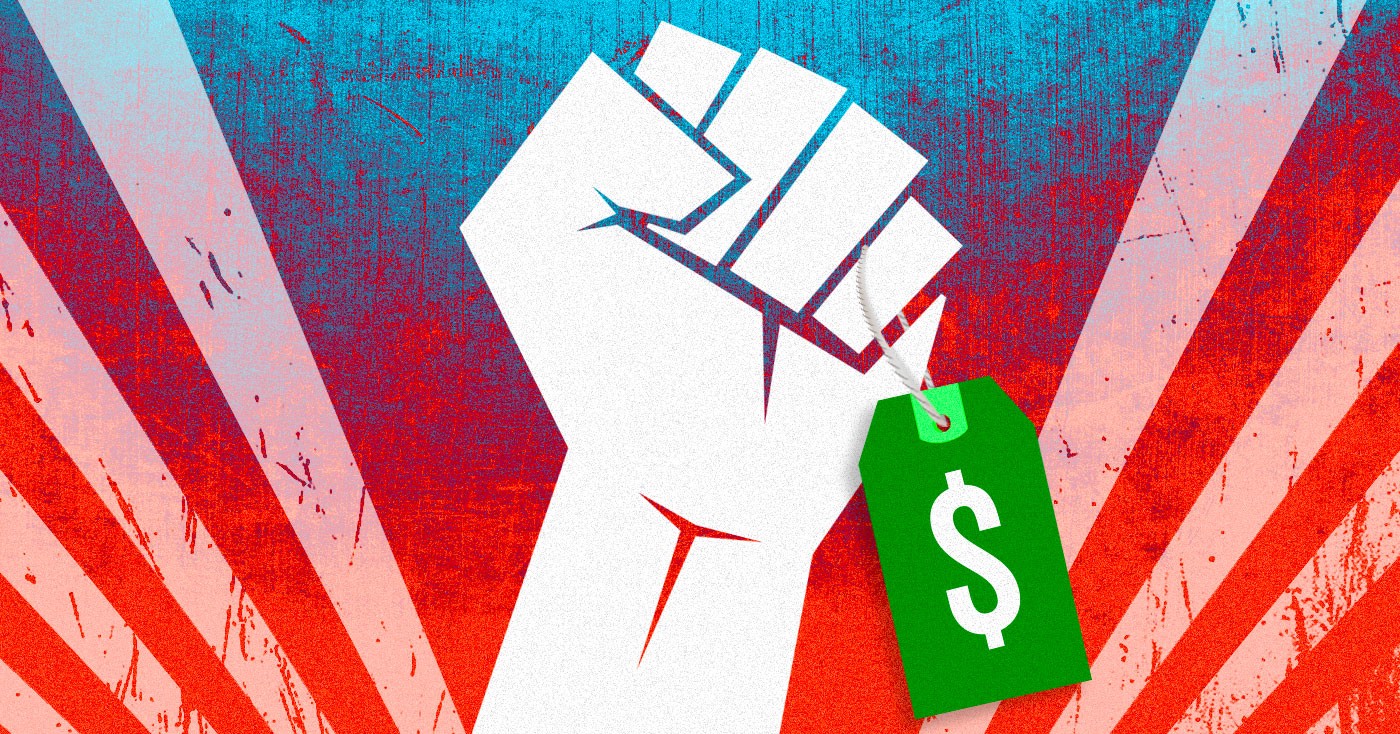 Justitia globală și inegalitatea
Alte probleme a Globalizarii sunt pericolele  in care se pot afla statele mai mici, mai slab dezvoltate sau in curs de dezvoltare.Statele mari si puternice economic pot loba interesele lor asupra statelor mai mici fara ca cele ulterior sa poata sa isi apere interesele proprii sau sa se opuna directivelor sau “sugestiilor” statelor mai puternice. InterDependenta politica sau economica a statelor va lipsi statele mici si vulnerabile de oricare posibilitate de aparare. Desi interdependenta sustine dependenta reciproca a statelor totusi statele puternice ,hegemonice vor avea o influenta mai mare si vor avea o putere mai mare de influenta a interesele lor.
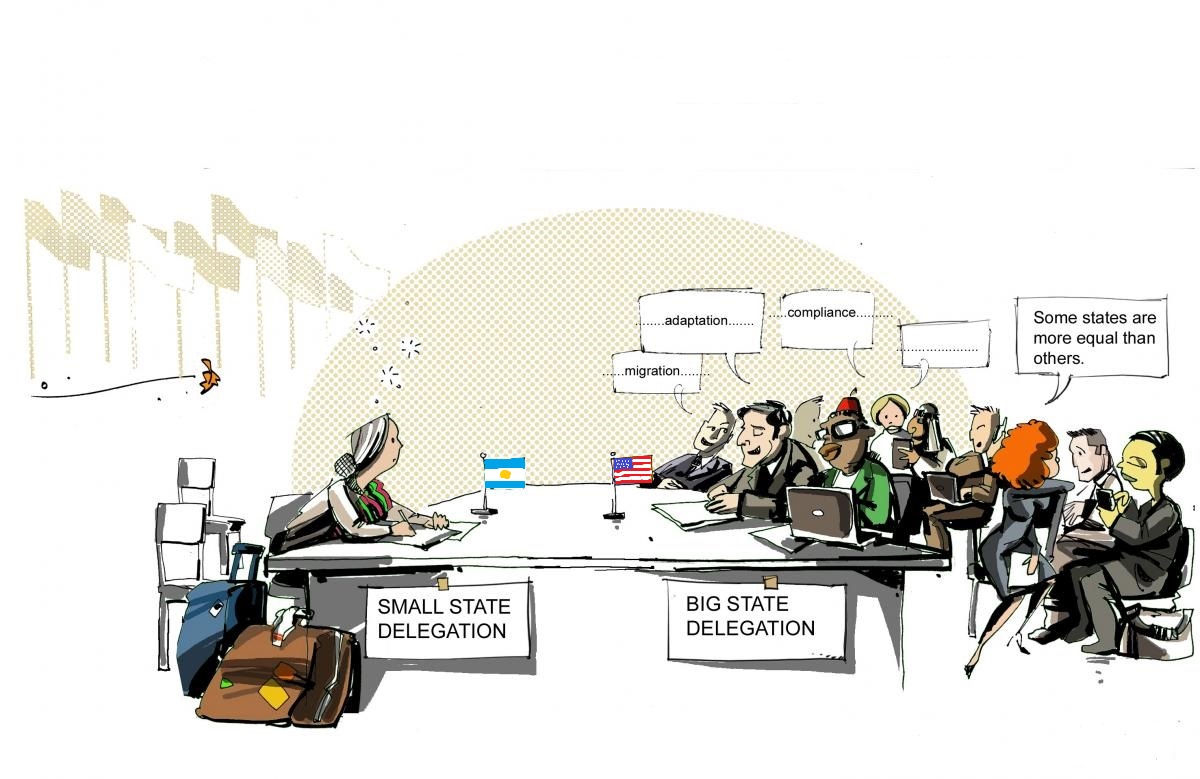 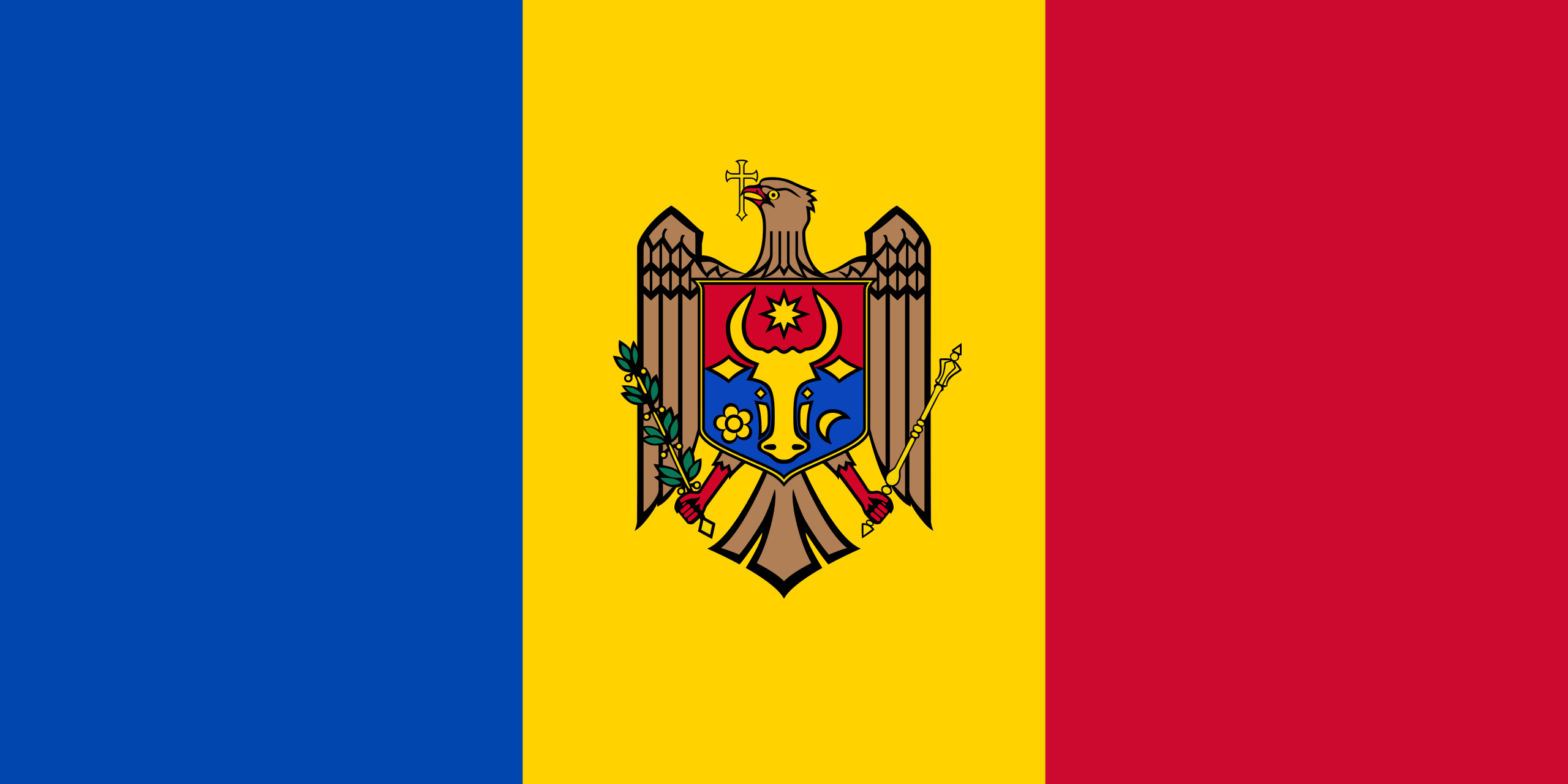 Va Multumim!!!